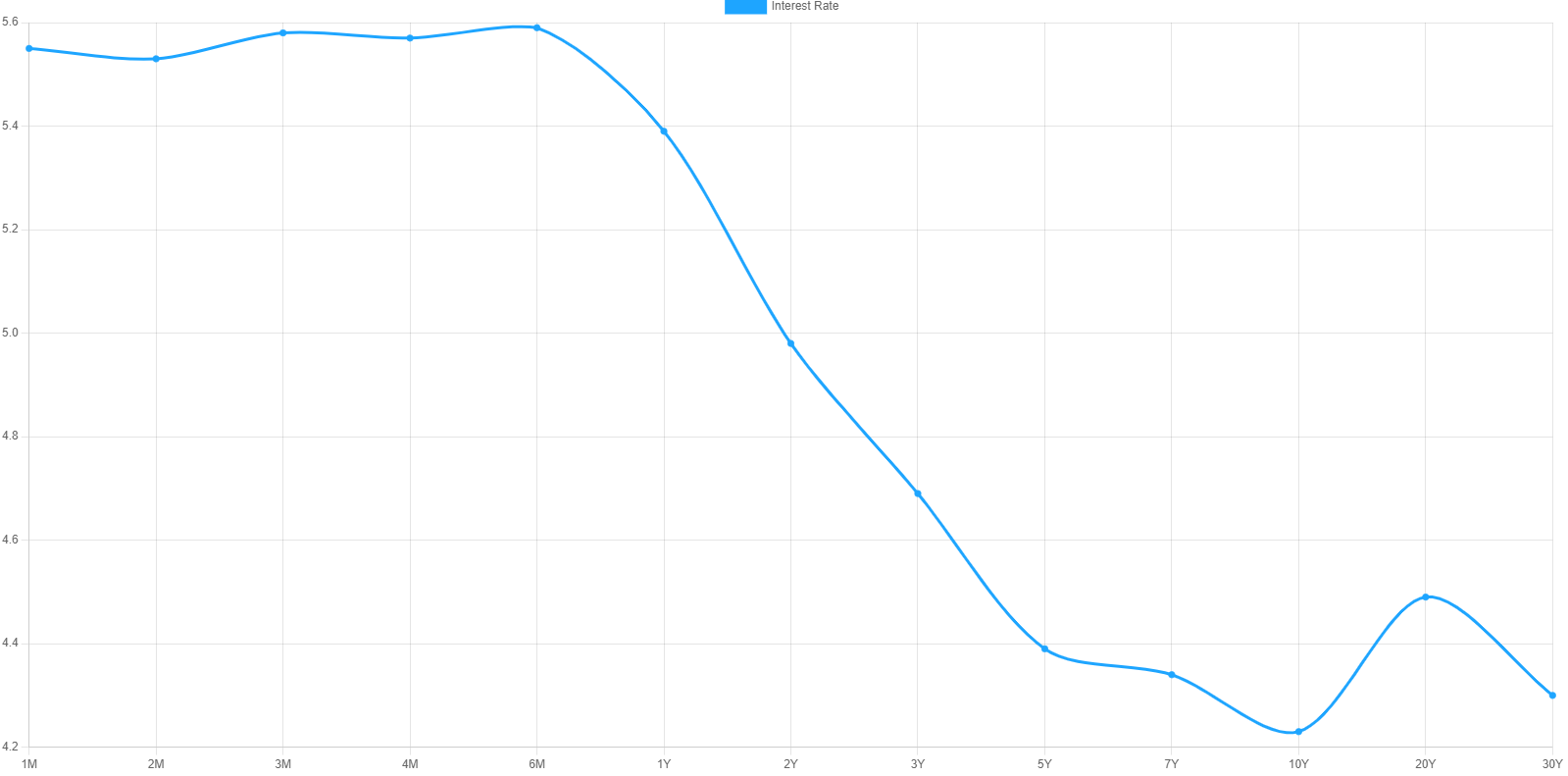 5.55%
4.50%
4.29%
4.15%